Ms. Daw8th U.S. History &Pre-AP U.S. History
Welcome back!
Welcome to Eighth Grade!
I will introduce you to our classroom and our procedures.

If you have any questions during my presentation, please raise your hand AND wait to be called on.
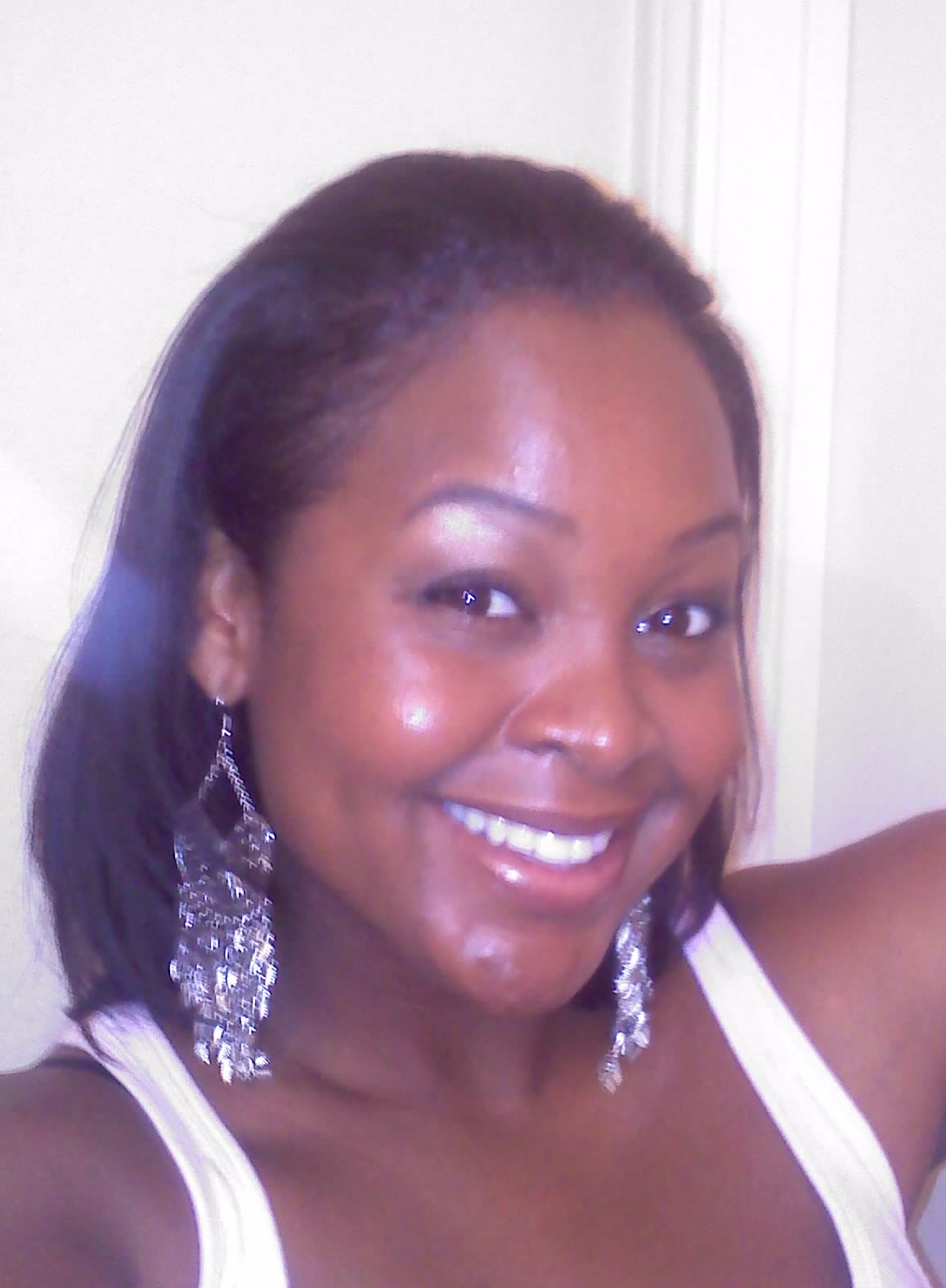 All About Me
My background
I grew up in Arlington, TX. 
I attended Williams Elem., Barnett and Nichols JH, and Bowie High School. Graduated from SGP.
I earned my Bachelor’s degree from Lamar University and my Master’s degree at St. Mary’s in California.
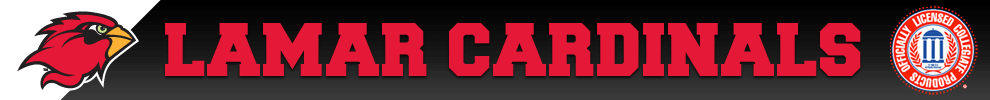 My Goals
To give you the academic and social skills you need to progress to U.S. History.
To provide a supportive and fun learning environment.
To teach you the skills you need to pass the 8th STARR.
8th U.S. History Class Units
Unit 1:	 Exploration and Colonization                                     
Unit 2:	 Revolution
Unit 3:	 From Confederacy to Constitution	
Unit 4:	 New Republic
Unit 5:       Era Of Jackson
Unit 6:       Change in America
Unit 7:       Causes of the Civil War	
Unit 8:       Civil War, Part 1:  Significant
                       Individuals, Events, and Amendments
Unit 9:      Civil War and Reconstruction
Classroom Community
Our classroom is a community. In our community, we have rules to help us get along with each other. 
Our class rules are the 3 R’s:
       READY, RESPONSIBLE, RESPECTFUL
	-Be seated and on task when the tardy bell rings.
	-Bring all required materials to class 
		( writing utensil, map  pencils, homework, etc.).
	-Raise your hand and wait to be called to add comments or  ask questions.
	-Stay seated, unless given permission to get up.
	Follow ALL school policies and procedures.
Tardiness
If you are tardy, you will receive administrator consequences according to the Tardy Program.

Do NOT disrupt class when you are tardy.

Enter quietly, give me your pass, take your seat, and immediately get on task.
Classroom Rewards
Treasure Chest
Patriot Perks
A surprise from Ms. Daw!
Supplies Needed
2 Folder w/ Brads
Pencils or Pens 
Map Pencils
Scissors
Glue 
Construction paper
Role of Tape
Disinfecting wipes, such as Clorox Wipes
Supplies Checklist
2 Folder w/ Brads
Pencils or Pens 
Map Pencils
Dry Erase Marker
Scissors
Glue 
Construction paper
Role of Tape
Disinfecting wipes, such as Clorox Wipes
8th History Grade Breakdown
70% Academic work grade 
Class work, Home Work (%15), Participation

30% Standards based grade 
Common Assessments, Campus Based Assessments, Quizzes, Projects, etc.
Make-Up Work
When you are absent from class FOR ANY REASON be sure to check lesson plan on-line and turn in missed work.
See me to schedule a time if you miss a test or a quiz.
Classwork & Homework
Classwork will be given on a daily basis. Classwork will be due at the END of the period that the assignment is given.
Occassionally, I will allow you to finish that day’s classwork for homework.  If you take it home, it is due when you walk in the door the next class period.
Late work is 1/2 credit (50% in case you weren’t sure what 1/2 is )
Interactive Folder
You will be REQUIRED to purchase 2 Folders with brads. 
If you lose the folder, you will be required to get another one, get ALL required documents, and copy someone's notes to catch up.
Interactive Folder
You will keep ALL NOTES & pictures in your interactive folder.
You MUST have your interactive folder EVERY day.
We will create a table of contents and stay on the same page together.
If you are absent, you need to borrow a friend’s folder to catch up.
Bell Ringer Folder
You will be REQUIRED to purchase a folder w/ brads
You will keep Bell ringers (map, timeline, quick writes, etc.) in your folder.
You MUST have your folder EVERY day.
Bell-Ringer
Each day, you will be greeted with bell-ringer on the board.
You are to enter the classroom, take your seat, and immediately begin copying the days assignment in your Shack Attack then begin working on the bell ringer.
You will keep all bell ringers in your folder.
Shack Attack
You will be required to write assignments in your Shack Attack daily.
If you lose your Shack Attack, you are REQUIRED to purchase another one.  It’s just like losing a textbook.
You will have RANDOM Shack Attack checks during each six weeks period.
HW #1
Remember, your first homework assignment is having your parent/guardian sign the Classroom Expectations and Supply Checklist page. It is due tomorrow!
I’m excited to have you in my class! Let’s have a great year!